What’s on Your To-Do List for this Month?
Coordinate Friends of Scouting visit
Coordinate OA elections
Webelos recruiting
2019 Sea Base Lottery opens Jan 23rd – Feb 13th 
Review opportunities in the Patriot Press
13 Jan BSA Radio Merit Badge (Multiple Jan/Feb Saturdays)
14-15 Jan First Aid/CPR/AED
21 Jan 1st Aid/CPR
28 Jan Jewish Arbor Day Celebration
15 Feb Scoutmaster Position Specific Training
24 Feb University of Scouting
Woodbadge Spring Apr/Jun, Fall Sep/Oct
... more in Patriot Press
What’s on Your To-Do List for this Month? (Con’t)
Register for 2019 World Scout Jamboree. https://blog.scoutingmagazine.org/2017/11/01/2019-world-scout-jamboree-registration-is-now-live
What’s New?
Internet advancement is being replaced with ScoutBook Lite sometime in 2018
ScoutBook users already switched over
https://scoutingwire.org/scoutbook-lite-replace-internet-advancement-2018 
New “Introduction to Leadership Skills for Troops”
https://www.scouting.org/filestore/training/pdf/ILST_IntroSyllabus_9_11.pdf
Updated syllabus is in the format of a Facilitator Guide like the Crew version and should help enable boys and leaders to deliver a better course
Questions?
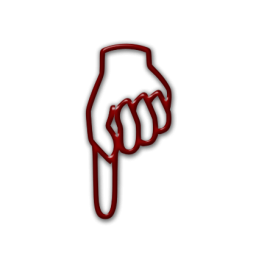 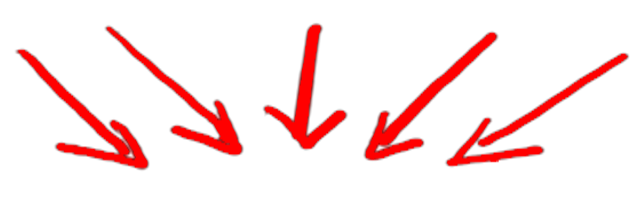